RelationSmart
Preparing the Soil for Conflict Engagement:
Mediator Tools, Techniques, and Tenets to Grow By
Randall Reese, M.S., C.P.M.
- Conflict -
“The opportunity in a relationship to ensure your needs will be met while making your relationship more enjoyable and stronger”
RelationSmart
About me
Who am I and how did I come to be here?
Do I know what I am talking about?
The Plan
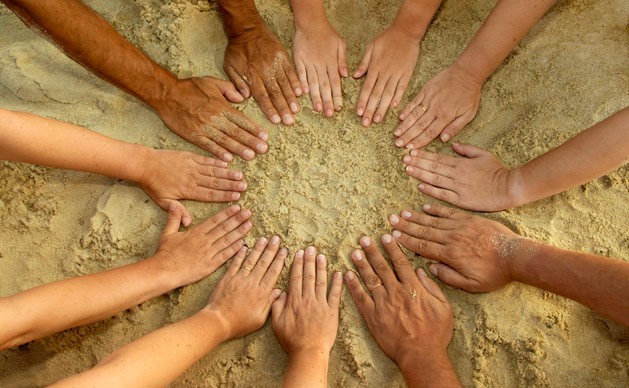 Creating a Productive Space
The ARCS Model for Motivating Learners
Attention
Relevance
Confidence
Satisfaction
Putting it Together
Group Activity
Upon what ground do we engage when we engage in conflict?
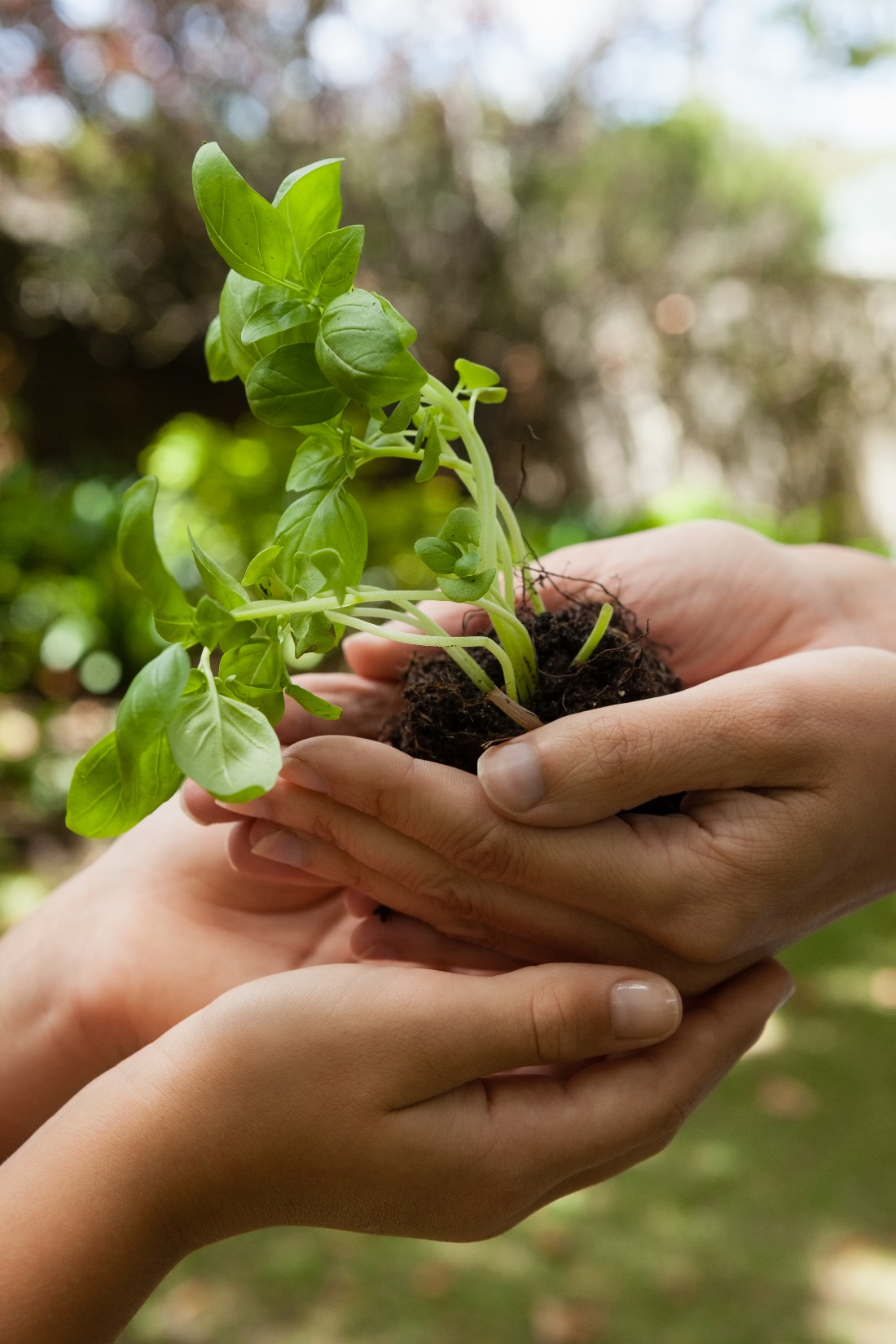 RelationSmart
Debriefing of Ground Activity
What themes can we garner from the list?
 What lessons or questions can we take away 
      that might inform our session?
Conflict Engagement is a Learning Event
Disputants and learners each want to move from their current state to a desired state (called “the learning gap”).

Disputants and Learners each acquire new knowledge and develop new skills and attitudes in their efforts to close the learning gap.
The ARCS Model for Motivating Learners
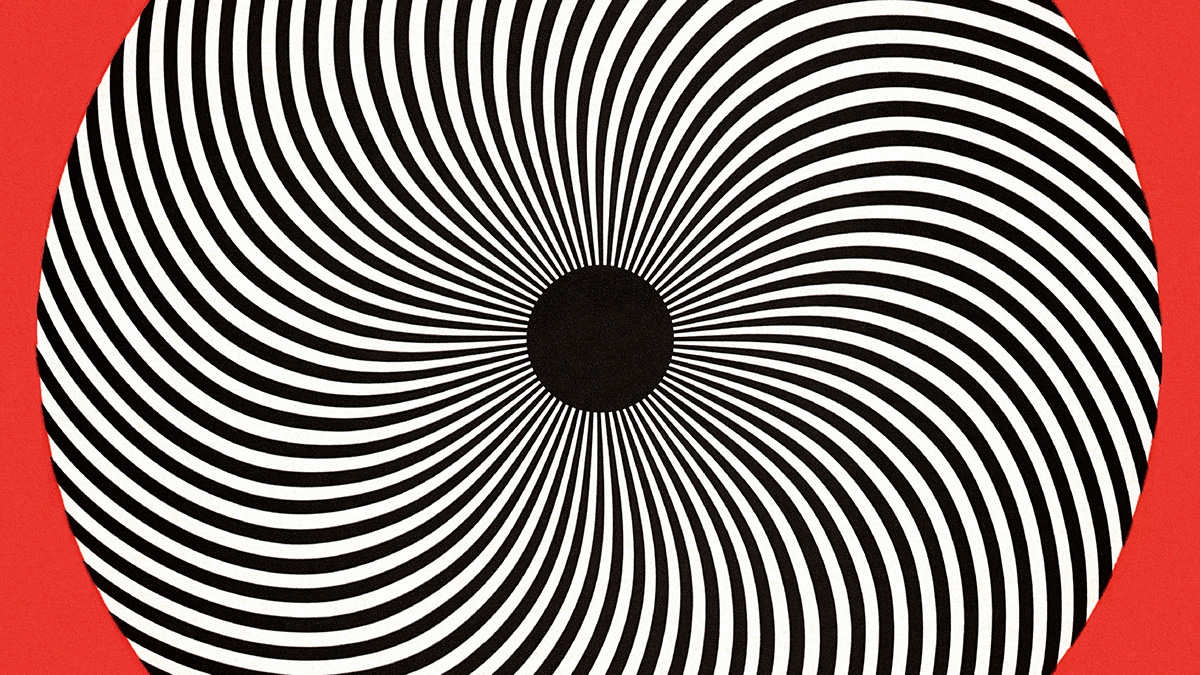 The ARCS Model:  Attention
Key elements:

Gaining and Sustaining Motivation

Stimulate Perceptions

Facilitate Feelings of Self Efficacy
The ARCS Model:  Attention
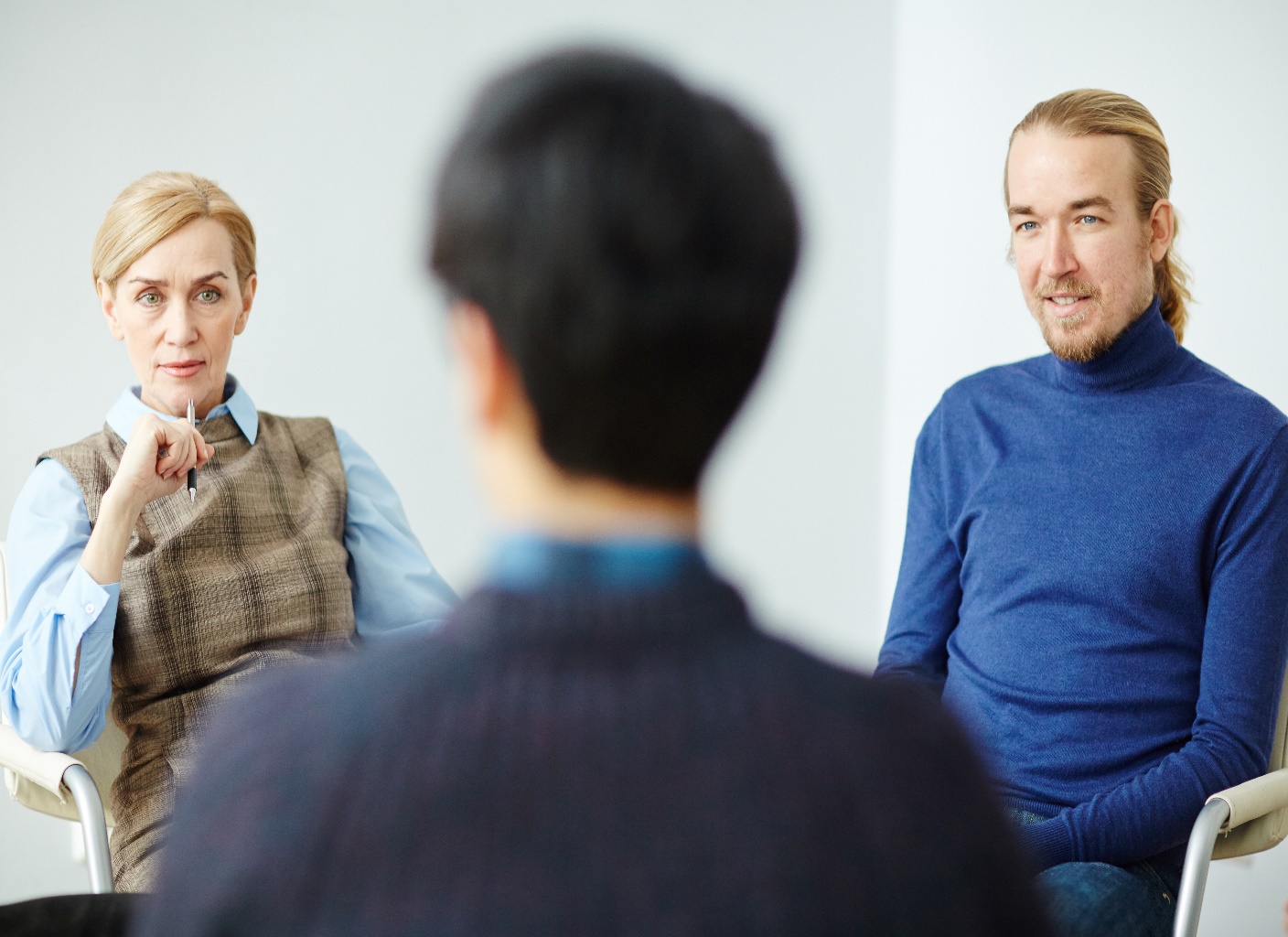 How can we stimulate an attitude of inquiry in disputants?
Variety is a key to maintaining learner attention.  How can we leverage that in conflict?
The ARCS Model:  Relevance
Key elements:

Create a Goal Orientation

Match Motives of Learners

Connect to Learner’s Experiences
The ARCS Model:  Relevance
1. Groups of at least 3: Quick Brainstorming Exercise
Creating a Goal Orientation
How do we connect learning to disputants’ needs?
2. Group discussion
When do we give parties some control in the process?
Mediation processes already connect to learner’s experiences in regard to the conflict.  Are there other experiences we can tap into?
The ARCS Model:  Confidence
Key elements:
Clear expectations for Learners
Create Opportunities for Success
Connect Success to Learner Efforts
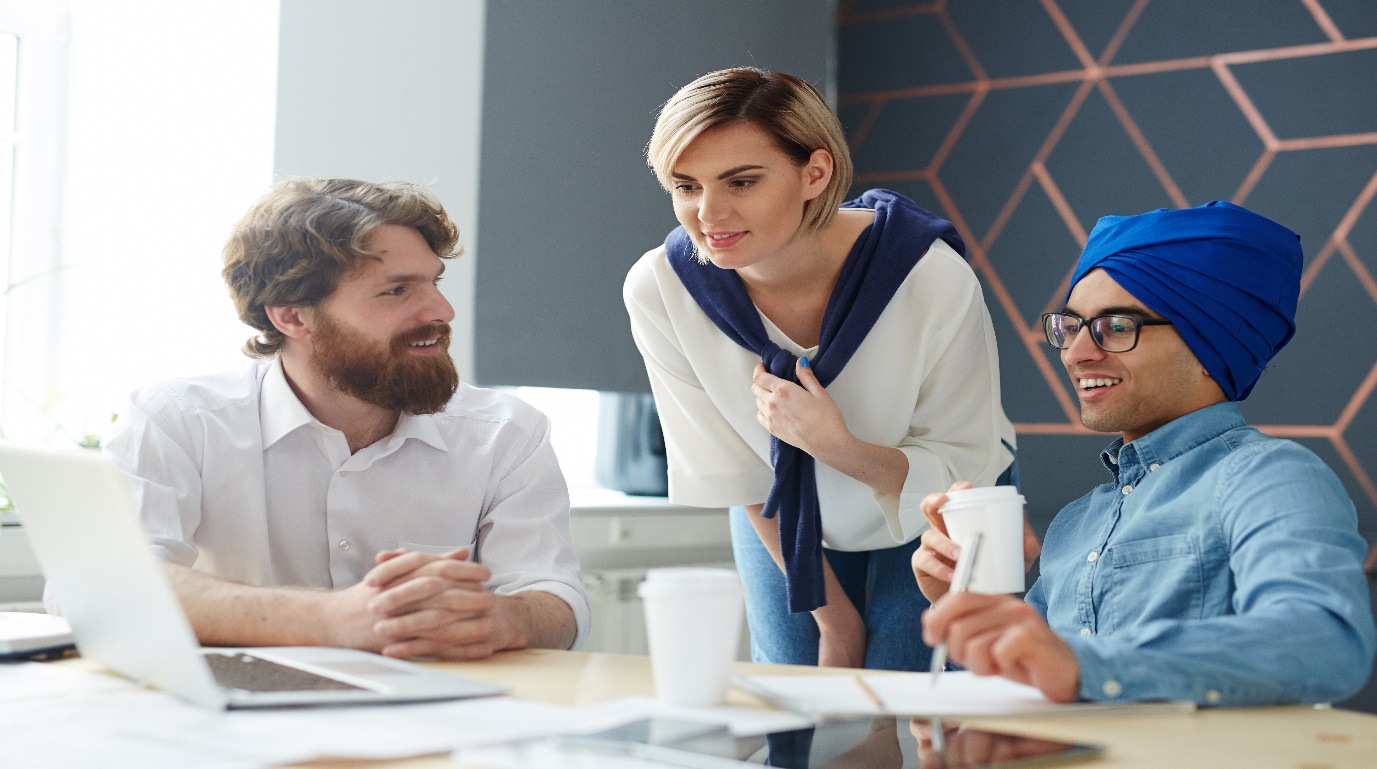 The ARCS Model:  Confidence
Most mediators begin mediation with a clear list of requirements.  Beyond ground rules, are there less formal expectations we can set?  For example: being creative. How do we introduce them?
Mediation can be challenging for disputants.  How can we promote perceptions of success early in our process to build parties confidence?
Giving feedback that connects each party’s successes
       with their efforts is a great way to foster feelings of 
       responsibility their own successes. Giving feedback 
       that honors their joint efforts to a success is GOLD.
The ARCS Model:  Satisfaction
Key elements:
Intrinsic Reinforcement: 
Immediate Application
Reduced Uncertainty
Feelings of Self-efficacy and Other 
     Qualitative Outcomes

Extrinsic Rewards
Reward
Praise
Substantive Outcomes

Equity
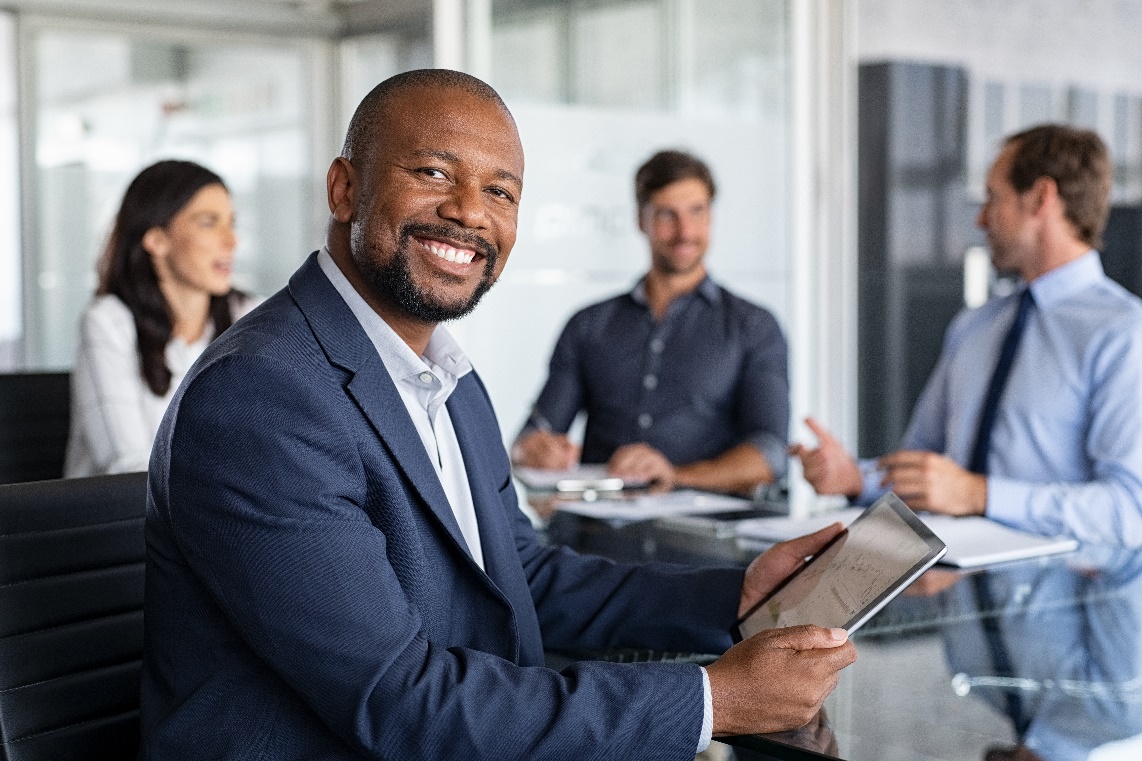 The ARCS Model:  Satisfaction
Intrinsic
Small group Brainstorm
How can we create opportunities for parties to put new knowledge and skills to work immediately?
Feelings of self-efficacy and reduced uncertainty are qualitative outcomes we can foster that feel good to the learner. Name some more.

Extrinsic
Reward
Praise
Substantive Outcomes: This is up to them, but we 
     can certainly point them out!
Equity- Equidistance and equal treatment (usually)
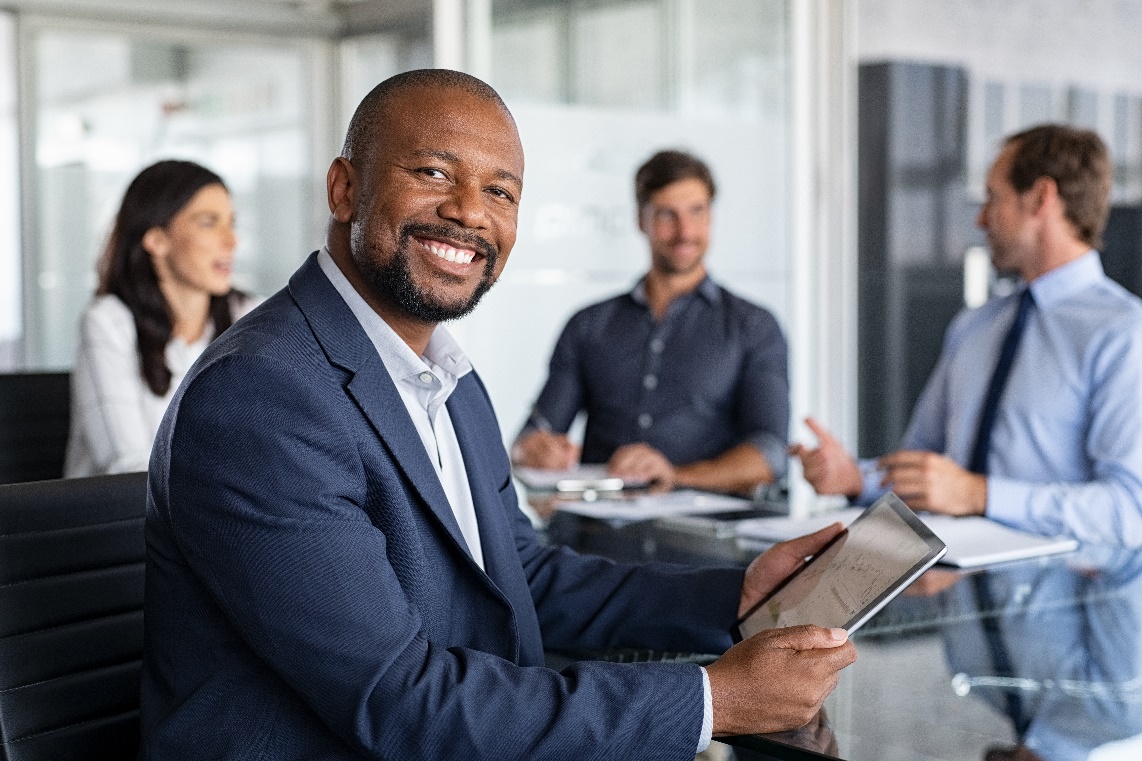 RelationSmart
Preparing the Soil for Conflict Engagement:
Mediator Tools, Techniques, and Tenets to Grow By
Randall Reese, M.S., C.P.M.
- Thank You -